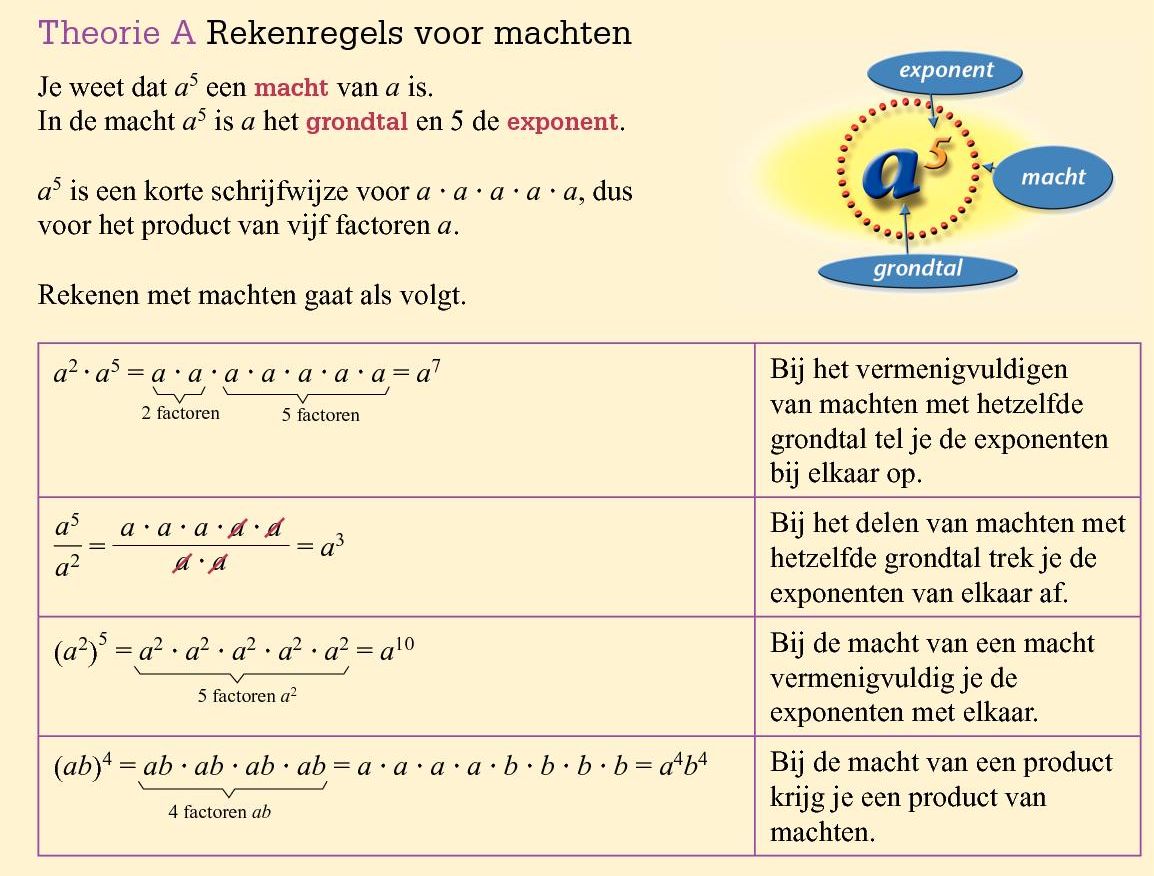 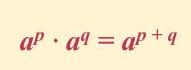 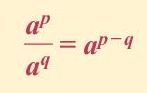 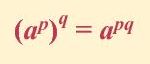 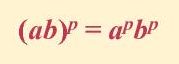 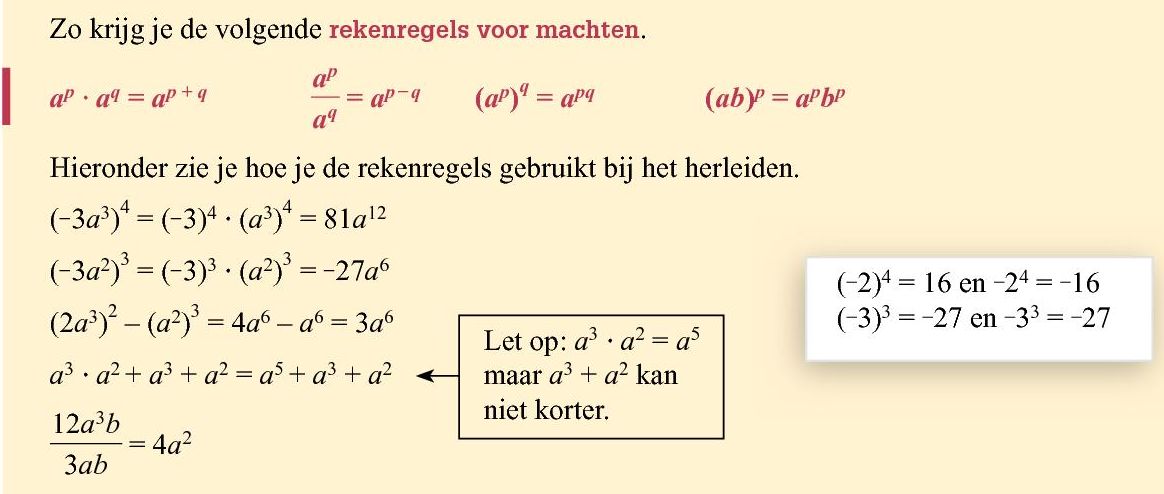 Opgave 20
Herleid
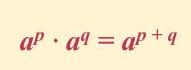 a)
b)
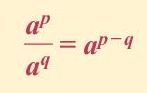 c)
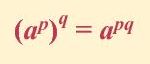 d)
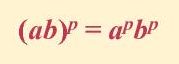 e)
f)